Бактерицидная активность сыворотки крови новорожденных телят. 
Комплементарная активность сыворотки крови. 
Лизоцимная активность сыворотки крови. 
Пропердиновая активность сыворотки крови.
Бактерицидная активность сыворотки –это свойство свежей сыворотки крови вызывать гибель проникших 
или внесенных в нее бактерий. Обусловливается раздельным или совокупным действием Ат, С, лизоцима, b-лизина и др. менее идентифицированных факторов. Изучение соотносительного значения перечисленных факторов показало, что инактивация существенным образом 
снижает БАС, добавление Ат резко повышает ее, отсутствие 
лизоцима и  лизина приводит к более или менее выраженному снижению БАС в зависи-мости от чувствительности к ним бактерий.
БАСК зависит от многих неспецифических факторов защиты организма и является одним из параметров, используемых для изучения влияния химических соединений на организм. Данный показатель служит чувствительным тестом для выявления ранних изменений в организме под влиянием химических веществ [Бухарин О. В. и соавт., 1985]. Это доказано и более поздними исследованиями [Забродский П. Ф., 1998].
Механизм кооперативного действия представляется так: система Ат ×С 
разрушает и клеточную стенку и цитоплазматическую мембрану; 
лизоцим-пептидогликан клеточной стенки; 
р-лизин цитоплазматическую мембрану.  Уровень БАС является интегральным показателем антимикробных
 свойств сыворотки крови. Падение его указывает на глубокие нарушения в иммунитете и служит неблагоприятным 
прогностическим признаком, повышение уровня БАС оценивается положительно. При существующих методах определения БАС в качестве объекта обычно используют не возбудителя 
6олезни, а штаммы кишечной палочки, относительно устойчивые к лизоциму. В результате они отражают главным образом уровень С и нормальных Ат против тест-микроба. Тем не менее БАС - самостоятельный показатель активности естественного иммунитета, т.к. прямой связи между БАС и активностью С нет. При практическом использовании также следует иметь в виду, что показатель БАС колеблется в зависимости от пола, возраста, 
времени года и др. факторов.
Известен способ определения бактерицидной активности сыворотки крови, включающий внесение мясопептонного бульона в опытные и контрольные пробирки, добавление в опытные пробирки неразведенную исследуемую сыворотку крови, внесение во все пробирки взвеси тест-микроба, смешивание и измерение с помощью фотоэлектроколориметра Ланге оптической плотности содержимого в пробирках, инкубирование в течение 2 часов при температуре 37°С, дополнительное измерение оптической плотности и определение бактерицидной активности сыворотки крови по формуле:
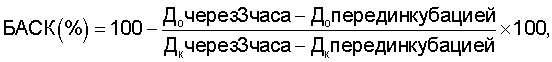 где БАСК (%) - бактерицидная активность сыворотки крови; До - оптическая плотность опытной пробирки; Дк - оптическая плотность контрольной пробирки.
Также известен способ определения бактерицидной активности сыворотки крови (,включающий приготовление смеси микробной культуры Е.Coli, внесение ее в опытные и контрольные пробирки, добавление в опытные пробирки исследуемой сыворотки крови, внесение во все пробирки 24-часовой культуры Е.сoli, смешивание и измерение оптической плотности содержимого в пробирках при длине волны, равной 460 мкм, инкубирование в течение 3 часов при температуре 37°С, дополнительное измерение оптической плотности и определение бактерицидной активности сыворотки крови по формуле:
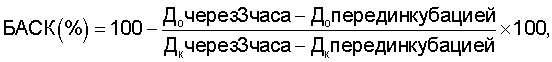 где БАСК (%) - бактерицидная активность сыворотки крови; Дo - оптическая плотность опытной пробирки; Дк - оптическая плотность контрольной пробирки.
Способ определения бактерицидной активности сыворотки крови осуществляется следующим образом.
Предварительно готовят микробные культуры Е.сoli путем смыва суточной агаровой культуры E.сoli, которую доводят до 2 млрд микробных тел в 1 мл стерильного физиологического раствора на фотоэлектроколориметре, по красной шкале эссенция должна быть 0,3. Затем 0,001 мл 2-миллиардной микробной взвеси вносят в 4,5 мл в мясо-пептонный бульон и оставляют в термостате на 24 часа. Для получения сыворотки крови кролика пробирки с кровью кролика помещают в водяную баню и выдерживают в течение 2 часов при температуре 38°С. После инкубации в водяной бане пробирки с кровью центрифугируют в течение 15 минут при 2500-3500 об/мин, что обеспечивает эффективную очистку полученной сыворотки крови от форменных элементов и пластин.
Для определения бактерицидной активности сыворотки крови приготовленную смесь микробной культуры E.сoli в количестве 4,5 мл вносят в опытные и контрольные пробирки. Количество опытных пробирок берется по числу исследуемых проб сывороток крови. Для получения более достоверных результатов, независимо от числа исследуемых проб, целесообразно брать 5-6 параллельных контролей. Затем добавляют в опытные пробирки по 0,5 мл исследуемой сыворотки крови, а в контрольные - для получения объема аналогичного объему в опытной пробирке, также добавляют по 0,5 мл стимулятора роста, доводя рН до 7.2, в качестве которого использована предварительно инактивированная при температуре 56°С сыворотка крови кролика. Далее во все пробирки вносят по 0,1 мл 24-часовую культуру E.сoli, смешивают содержимое в пробирках.
Отбирают из каждой пробирки по 2 мл и измеряют оптическую плотность при длине волны, равной 460 мкм содержимого контрольных и опытных пробирок. Оставшуюся в пробирках смесь инкубируют в течение 3 часов при температуре 37°С и затем дополнительно измеряют оптическую плотность. В пробирках, куда добавляют исследуемую сыворотку крови, микробы подвергаются бактерицидному и бактериостатическому воздействию и оптическая плотность в зависимости от этого взаимодействия изменяется, в результате по изменению оптической плотности и определяют бактерицидную активность сыворотки крови по формуле:
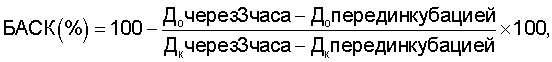 где БАСК (%) - бактерицидная активность сыворотки крови; До - оптическая плотность опытной пробирки; Дк - оптическая плотность контрольной пробирки.
Комплементарная активность сыворотки — также один из существенных факторов неспецифического иммунитета, способствующий лизису сенсибилизированных инфекционных агентов. Нарастание его титра является показателем степени десенсибилизации и указывает на восстановление защитных сил организма. К моменту обследования, как правило, в острой фазе течения патологического процесса у подавляющего числа больных титры комплемента не превышали нормы— 0,06. Нами также изучены титры изо- и гетероагглютининов, которые являются показателем потенциальной способности организма к выработке иммунных антител. Средние титры изо- и гетероантител в сыворотке крови больных были снижены в момент поступления, возможно, вследствие длительной интоксикации, а также нерациональной антибиотикотерапии.
По мнению большинства авторов основная роль в механизме защиты против стафилококков принадлежат антитоксическому фактору. Ввиду того, что основным бактериальным агентом, выделяемым из легочных полостей, является стафилококк, естественно было бы ожидать у таких больных повышение титра антистафилолизина в крови. Оказалось, что только у 1/3 больных эти титры превышали 1 АЕ/мл сыворотки, а у остальных были в пределах 0,26—1 АЕ/мл. Таким образом, анализируя полученные данные, можно говорить о снижении уровня неспецифической реактивности у больных хроническими нагноениями легких, что проявляется в резком снижении фагоцитарной активности лейкоцитов, титра изо- и гетероагглютининов. Нормальные средние цифры титра комплемента должны быть более высокими в период обострения процесса. При этом показатели уровня специфической защиты (титр антитоксических антител) также, в основном, были невысокими.
Лизоцим (мурамидаза) — низкомолекулярный фермент лизосом лейкоцитов крови. Состоит из 114 аминокислот. В больших концентрациях содержится в секретах (слюне, слезах, молозиве). Играет существенную роль в неспецифической противоинфекционной резистентности. Обладает противомикробной активностью по отношению к грамположительным и (в меньшей степени) к грамотрицательным микроорганизмам. Активность лизоцима в биологических жидкостях определяют по его специфическому эффекту по отношению к тест-культуре грамположительного микроба — Micrococcus lysodeicticus. Обычно с этой целью используется ацетоновый порошок клеточной стенки данного микроорганизма.
Порошок смешивают с расплавленным и охлажденным до 45-50°С агар-агаром и разливают по чашкам Петри. После застывания этой среды в ней проделывают лунки, заполняют большинство из них испытуемой жидкостью (слюной, сывороткой крови), а контрольные — стандартным лизоцимом в разных разведениях (концентрации). Инкубируют при 37°С в течение 18-24 ч.
В результате литического эффекта лизоцима в агаре образуются зоны лизиса порошка тест-культуры, диаметр которых находится в прямо пропорциональной зависимости от активности лизоцима в пробе. Активность лизоцима в пробе определяют по графику зависимости диаметра зон лизиса микрококка от концентрации (активности) стандартного раствора лизоцима.
Более точно определить активность лизоцима в биологических жидкостях можно с помощью турбидиметрического метода. Активность лизоцима в биологических жидкостях определяют при инфекционных и гематологических заболеваниях, выражается в мкг/мл.
ПРОПЕРДИНОВАЯ СИСТЕМА  — система сыворотки крови, участвующая в неспецифической (естественной) защите организма. Впервые эту систему описал в 1954 г. Пиллемер
Пропердиновая система обеспечивает альтернативный (или пропердиновый) путь активации комплемента , который в отличие от классического пути не требует участия антител и начинается с активации третьего компонента комплемента (СЗ). Пропердиновая система совместно с комплементом участвует в ряде иммунологических процессов, прежде всего в усилении фагоцитоза бактерий и других чужеродных частиц, лизисе клеток, развитии воспалительных реакций. Можно полагать, что П. с. представляющая собой неспецифический защитный механизм, особенно важна в тех случаях, когда специфические антитела, необходимые для активации комплемента по классическому пути, отсутствуют или их недостаточно.
Пропердиновая система включает по крайней мере 5 компонентов: третий компонент комплемента (СЗ); инициирующий фактор (IF); фактор В (C3-проактиватор); фактор D; пропердин (P). Кроме того, в пропердиновую систему входят два белка, выполняющие регуляторные функции, — C3b-инактиватор и бета-1H-протеин. Перечисленные компоненты получены в очищенном виде, их физ.-хим. параметры хорошо изучены.
Активаторы пропердиновой системы многочисленны и разнообразны. К ним относятся бактерии, грибки, клетки животных, полисахариды, токсические липополисахариды грамотрицательных бактерий, синтетические полианионы, иммуноглобулины, напр. IgA человека, IgG морской свинки и кролика, и агрегаты иммуноглобулинов, не способные активировать комплемент по классическому пути.
Возможность активации пропердиновой системы столь различными по химической структуре веществами до сих пор остается не вполне объясненным феноменом. Существуют две гипотезы, каждая из которых подтверждена рядом экспериментальных данных. Согласно первой гипотезе в активации пропердиновой системы участвует распознающий фактор (по-видимому, компонент IF, входящий в состав СЗ-активирующего комплекса — IF, СЗ, В); активация на первом этапе обусловлена специфическим взаимодействием этого компонента с какими-то структурами активирующей субстанции подобно активации первого компонента комплемента (С1) при взаимодействии с антителом в случае классического пути активации комплемента. Согласно второй гипотезе, активация СЗ в нормальной сыворотке крови происходит постоянно, но в обычных условиях этот процесс эффективно контролируется регуляторными ферментами, в частности C3b-инактиватором, который немедленно расщепляет образующиеся C3b-фрагменты на функционально неактивные C3c и C3d, препятствуя т. о. дальнейшему увеличению количества СЗ-конвертазы под влиянием C3b-фрагментов.
Активаторы пропердиновой системы (напр., зимозан) преодолевают эти контролирующие механизмы, способствуя полному проявлению активности этой системы. Один из экспериментально доказанных путей воздействия активаторов заключается в фиксации C3b-фрагментов на поверхности активных частиц (напр., зимозана); связанные с активатором C3b-фрагменты не подвергаются расщеплению под влиянием C3b-инактиватора и продолжают участвовать в реакции, что сопровождается увеличением количества C3-конвертазы, появлением С5-конвертазы и активацией остальных компонентов комплемента (С6—9).
Таким образом, если первая гипотеза предполагает активацию пропердиновой системы путем специфического распознавания активирующих субстанций, то вторая гипотеза объясняет альтернативный путь активации комплемента как результат нарушения контролирующих регуляторных механизмов.
Несмотря на то, что классический и пропердиновый пути активации комплемента начинаются по-разному, ранние компоненты комплемента воздействуют на энзимы пропердиновой системы Компонент С4, а возможно также С1 и С2 ускоряют сборку компонентов П. с. на поверхности микробной клетки или другой активной частицы. Этот ускоряющий эффект, по-видимому, обусловлен образованием C3b-фрагментов под влиянием комплекса C4b2a.